MEPS Insurance ComponentPresentation Slides
2016
Percentage of private-sector employees in establishments that offer health insurance, by firm size, 2003-2016
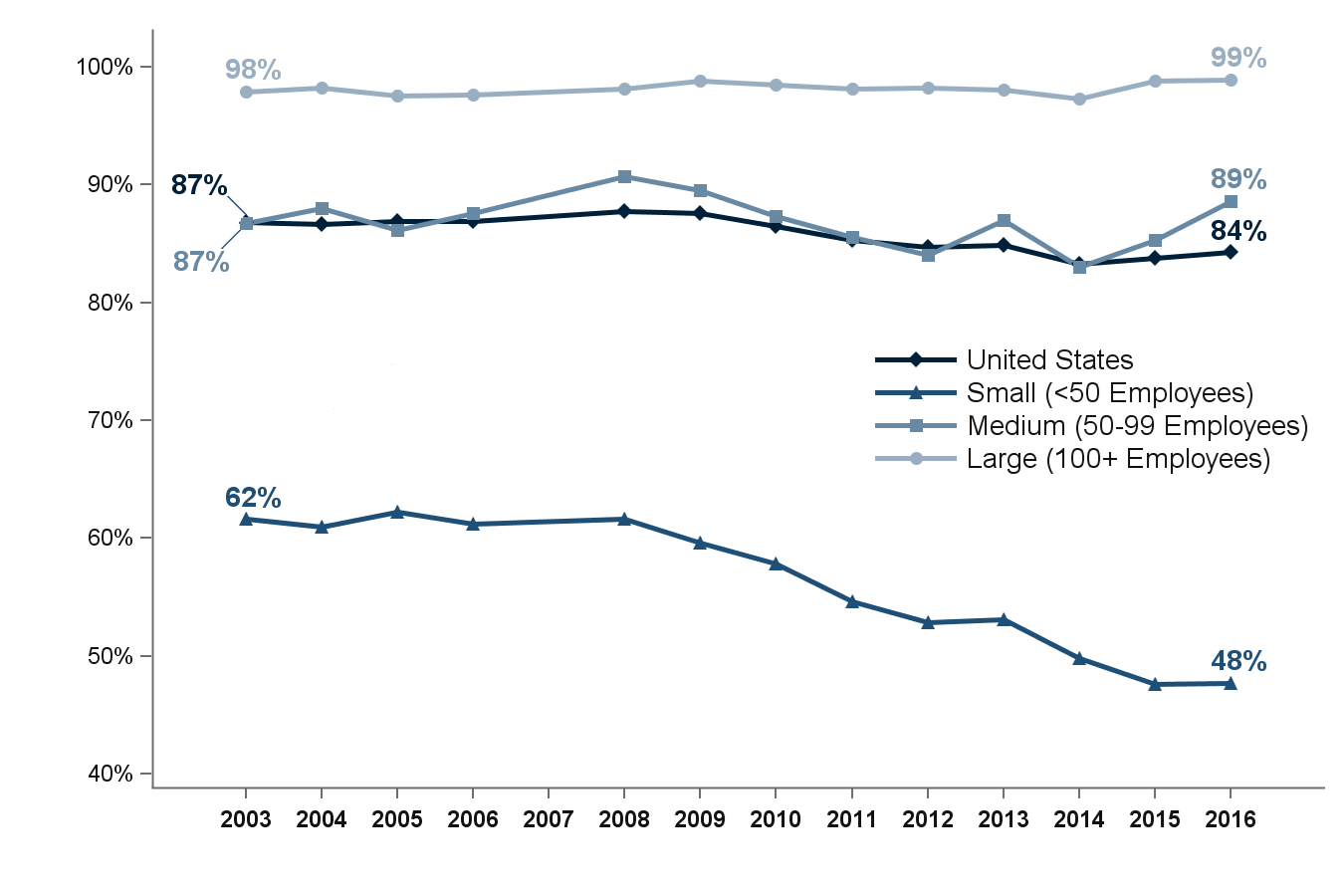 Source: Medical Expenditure Panel Survey-Insurance Component, private-sector establishments, 2003-2016.
Note: Medical Expenditure Panel Survey-Insurance Component estimates are not available for 2007.
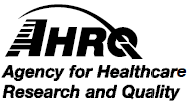 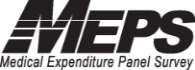 Percentage of private-sector employees in establishments that offer health insurance, by State, firm size <50 employees, 2016
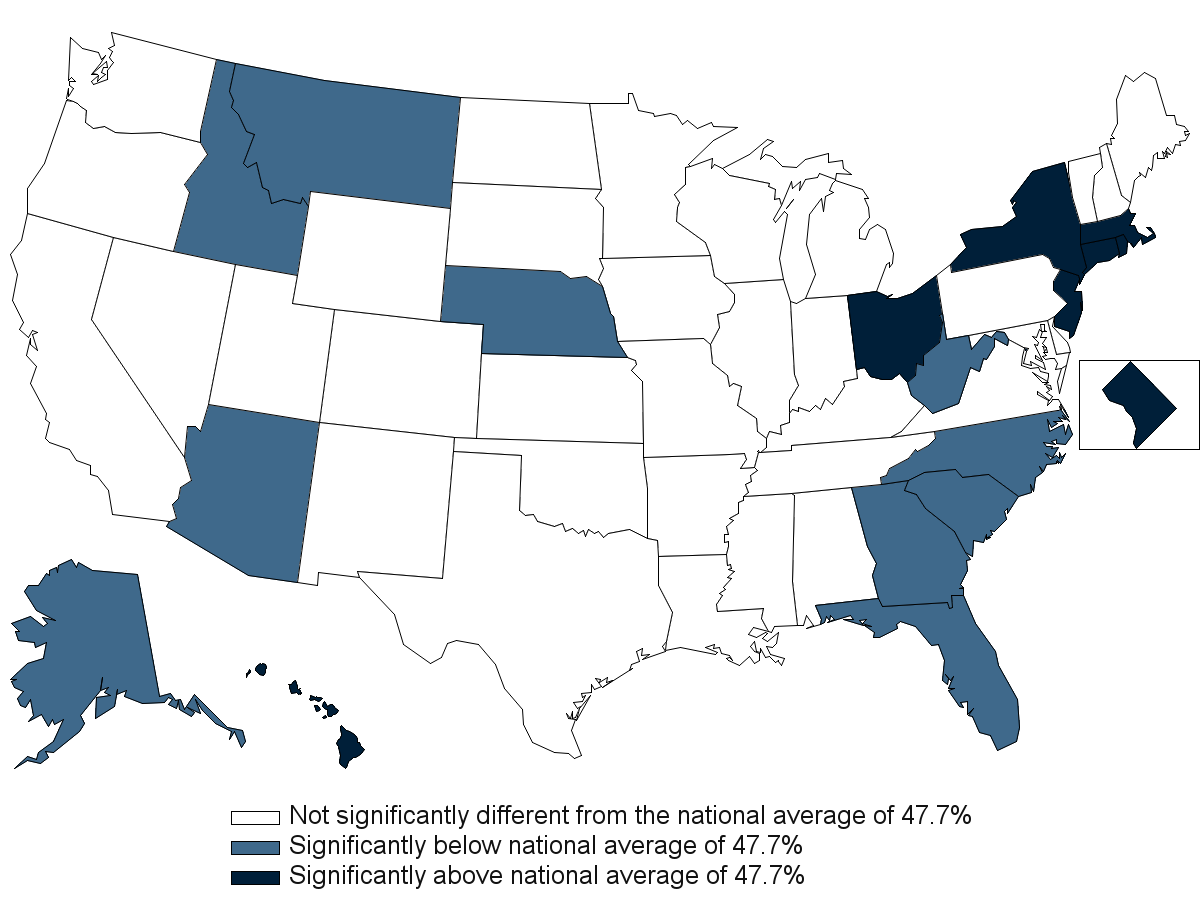 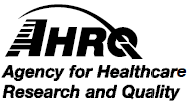 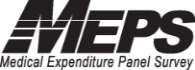 Source: Medical Expenditure Panel Survey-Insurance Component, private-sector establishments, 2016.
Percentage of private-sector employees who are enrolled in health insurance at establishments that offer health insurance, overall and by firm size, 2003-2016
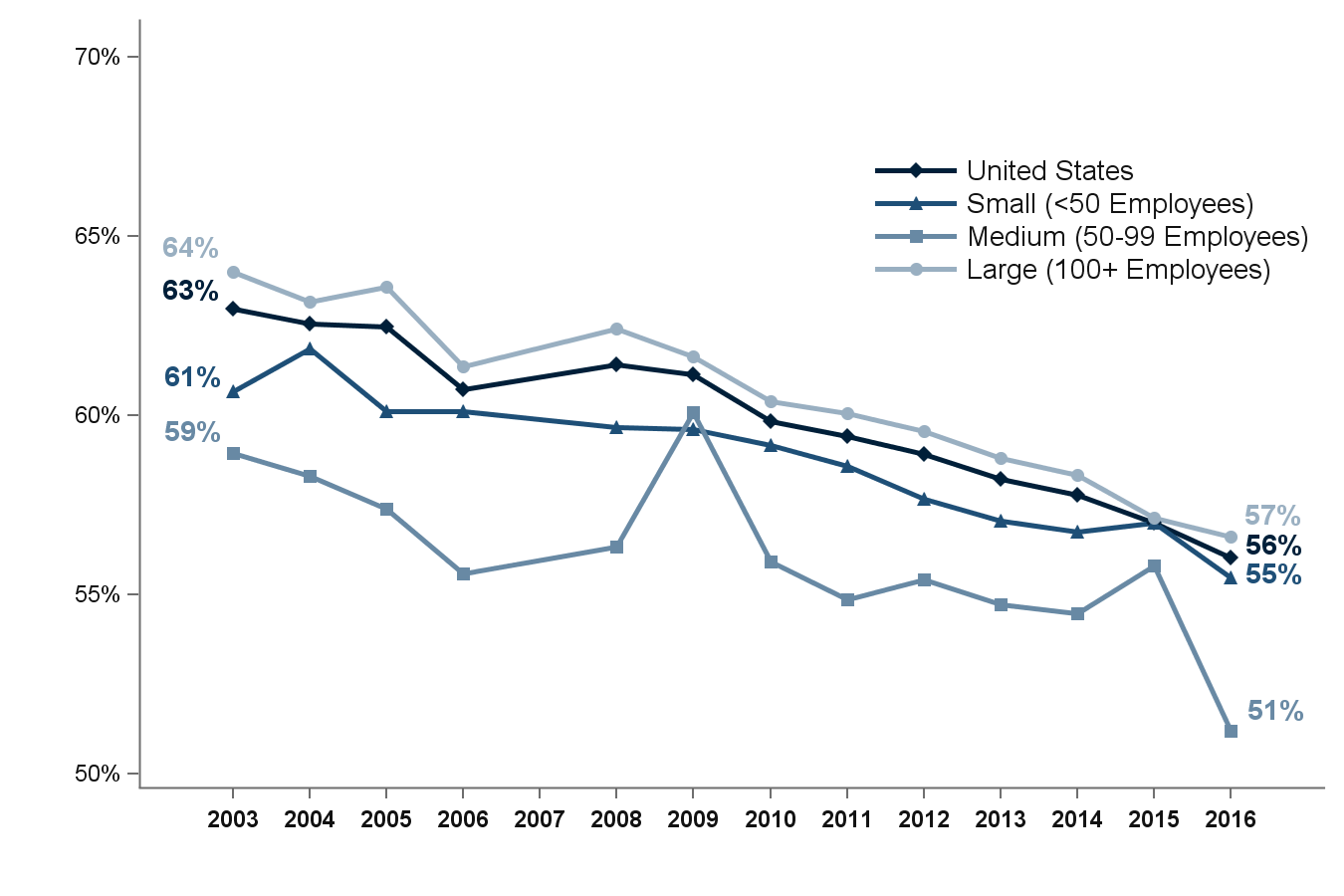 Source: Medical Expenditure Panel Survey-Insurance Component, private-sector establishments, 2003-2016.
Denominator: Within each category, all employees in establishments that offer health insurance.
Note: Medical Expenditure Panel Survey-Insurance Component estimates are not available for 2007.
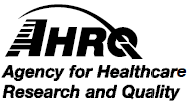 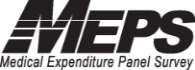 Percentage of private-sector employees eligible for health insurance at establishments that offer health insurance, overall and by firm size, 2003-2016
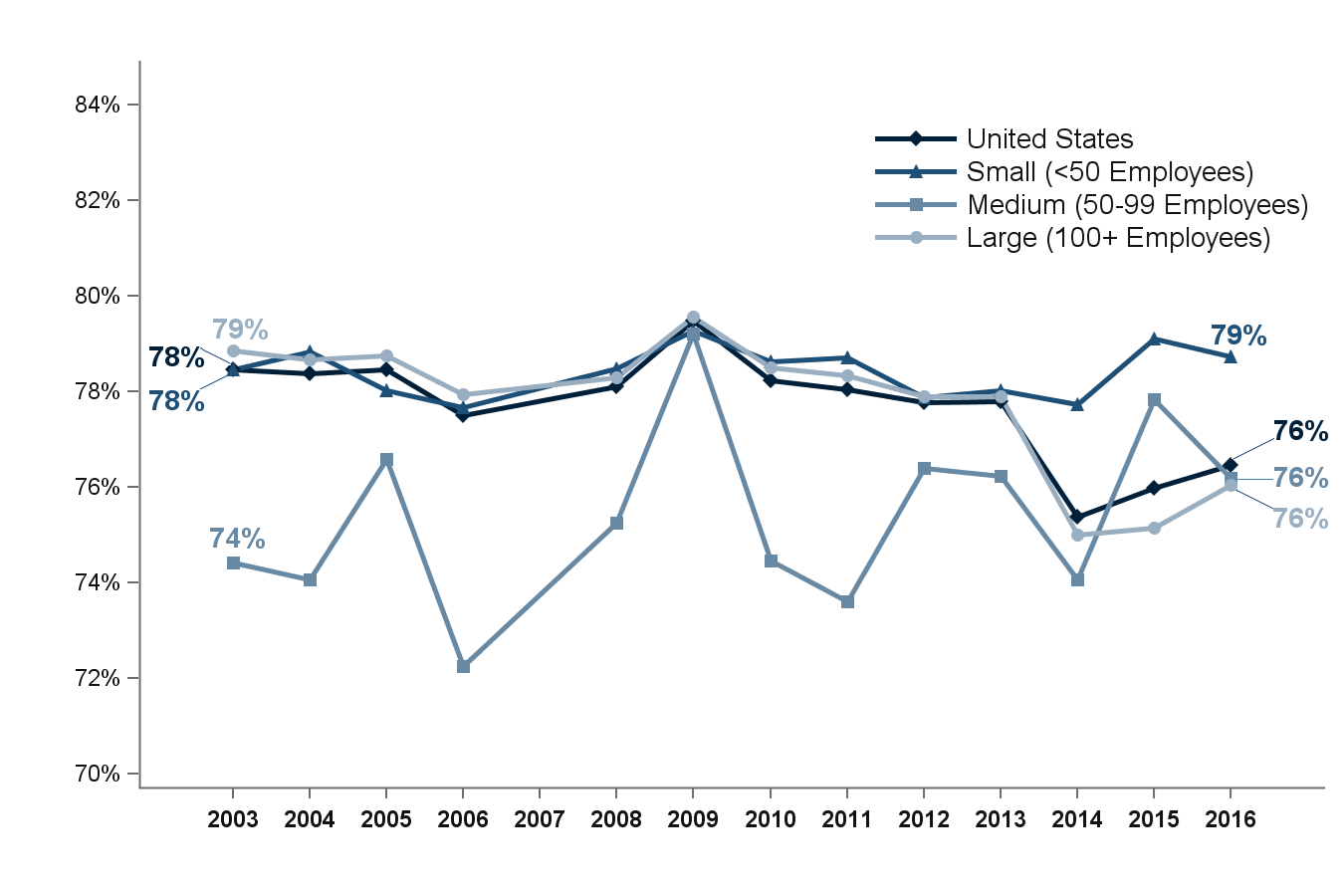 Source: Medical Expenditure Panel Survey-Insurance Component, private-sector establishments, 2003-2016.
Denominator: Within each category, all employees in establishments that offer health insurance.
Note: Medical Expenditure Panel Survey-Insurance Component estimates are not available for 2007.
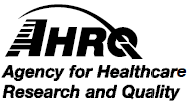 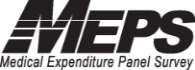 Percentage of eligible private-sector employees who are enrolled in health insurance at establishments that offer health insurance, overall and by firm size, 2003-2016
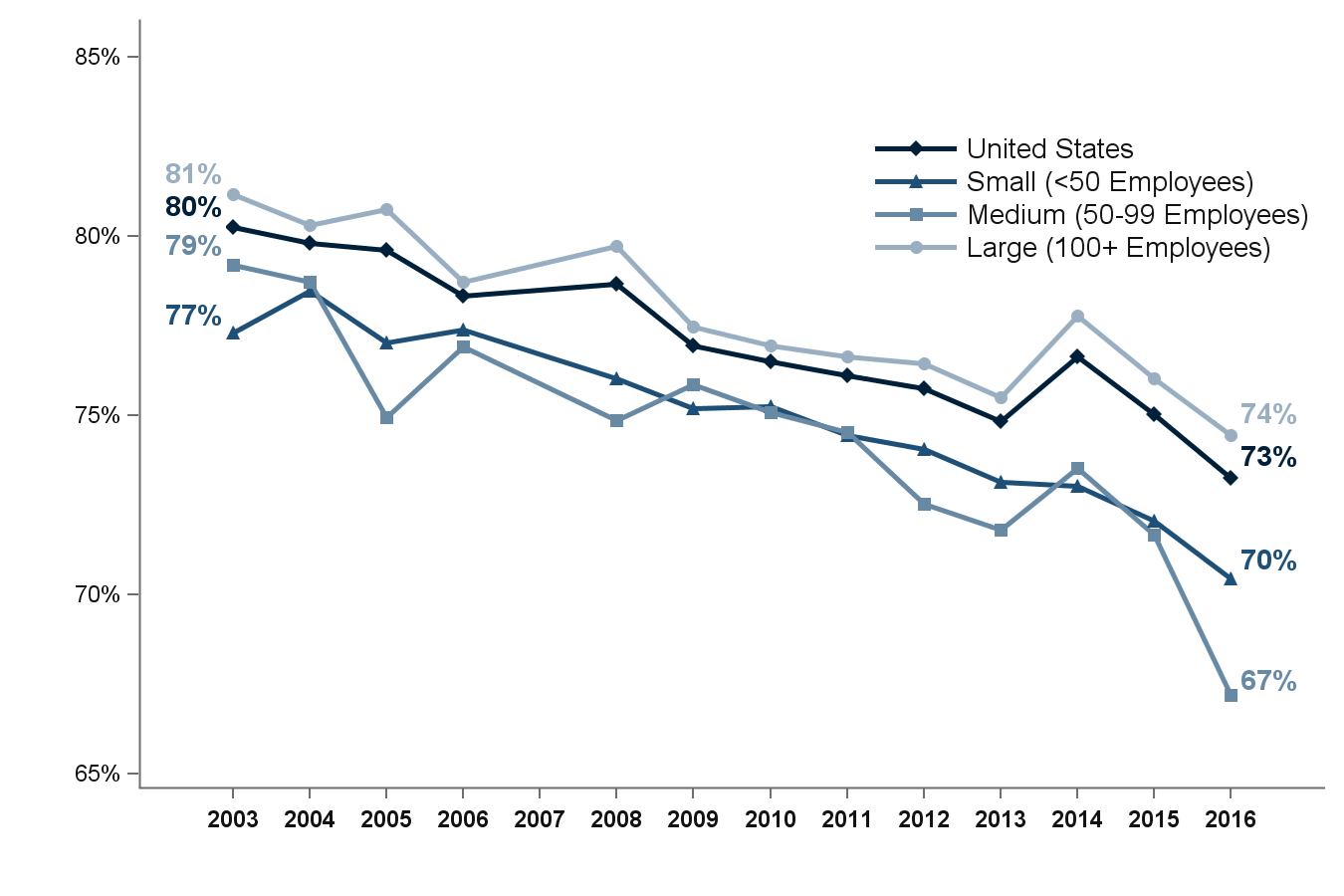 Source: Medical Expenditure Panel Survey-Insurance Component, private-sector establishments, 2003-2016.
Denominator: Within each category, eligible employees in establishments that offer health insurance.
Note: Medical Expenditure Panel Survey-Insurance Component estimates are not available for 2007.
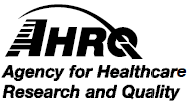 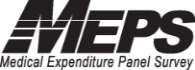 Percentage of private-sector employees working in establishments that offer two or more health insurance plans, overall and by firm size, 2003-2016
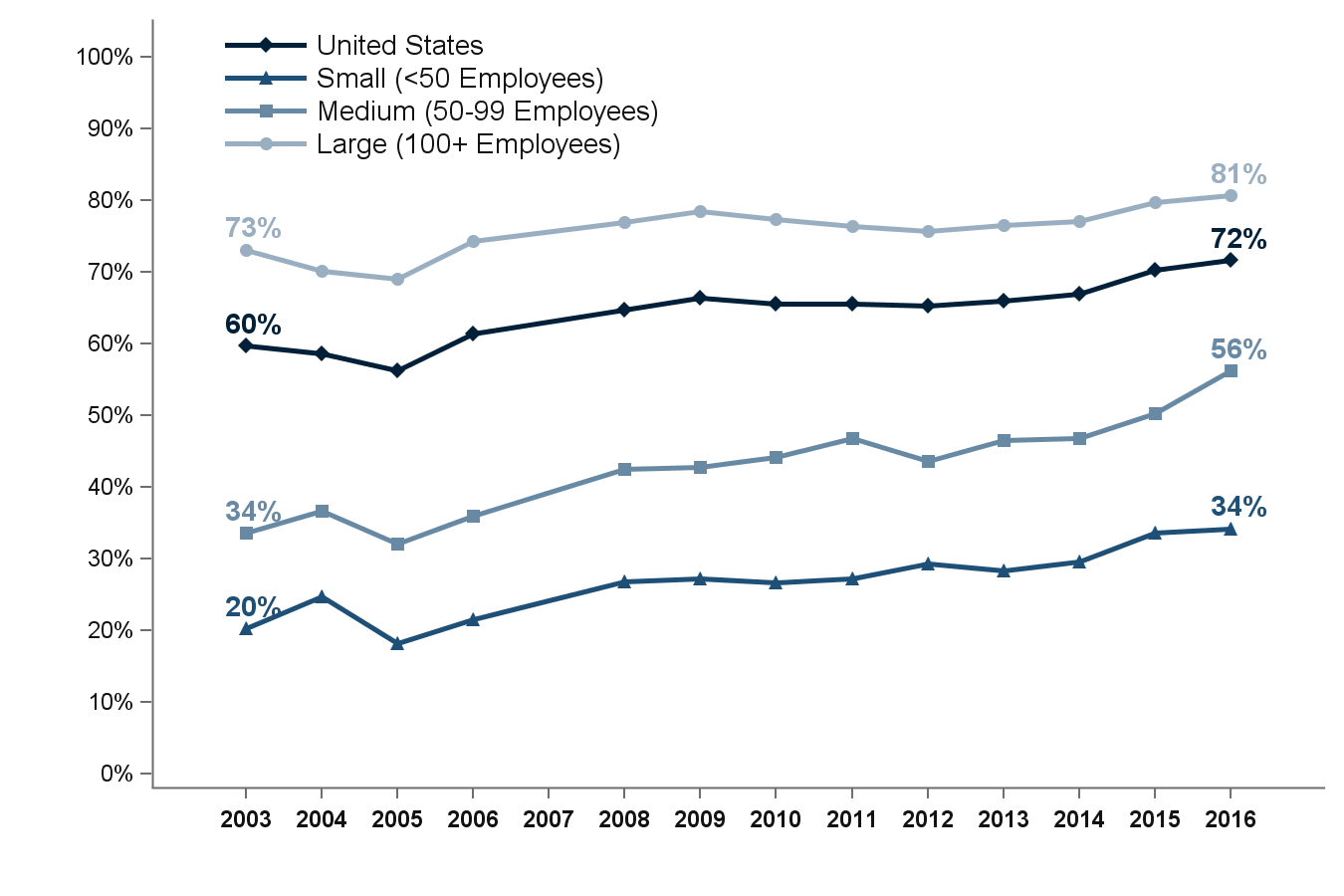 Source: Medical Expenditure Panel Survey-Insurance Component, private-sector establishments, 2003-2016.
Denominator: Within each category, all employees in establishments that offer health insurance.
Note: Medical Expenditure Panel Survey-Insurance Component estimates are not available for 2007.
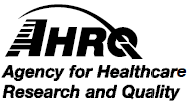 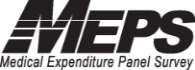 Percentage of private-sector establishments that offer health insurance that self-insure at least one plan, overall and by detailed firm size, 2003-2016
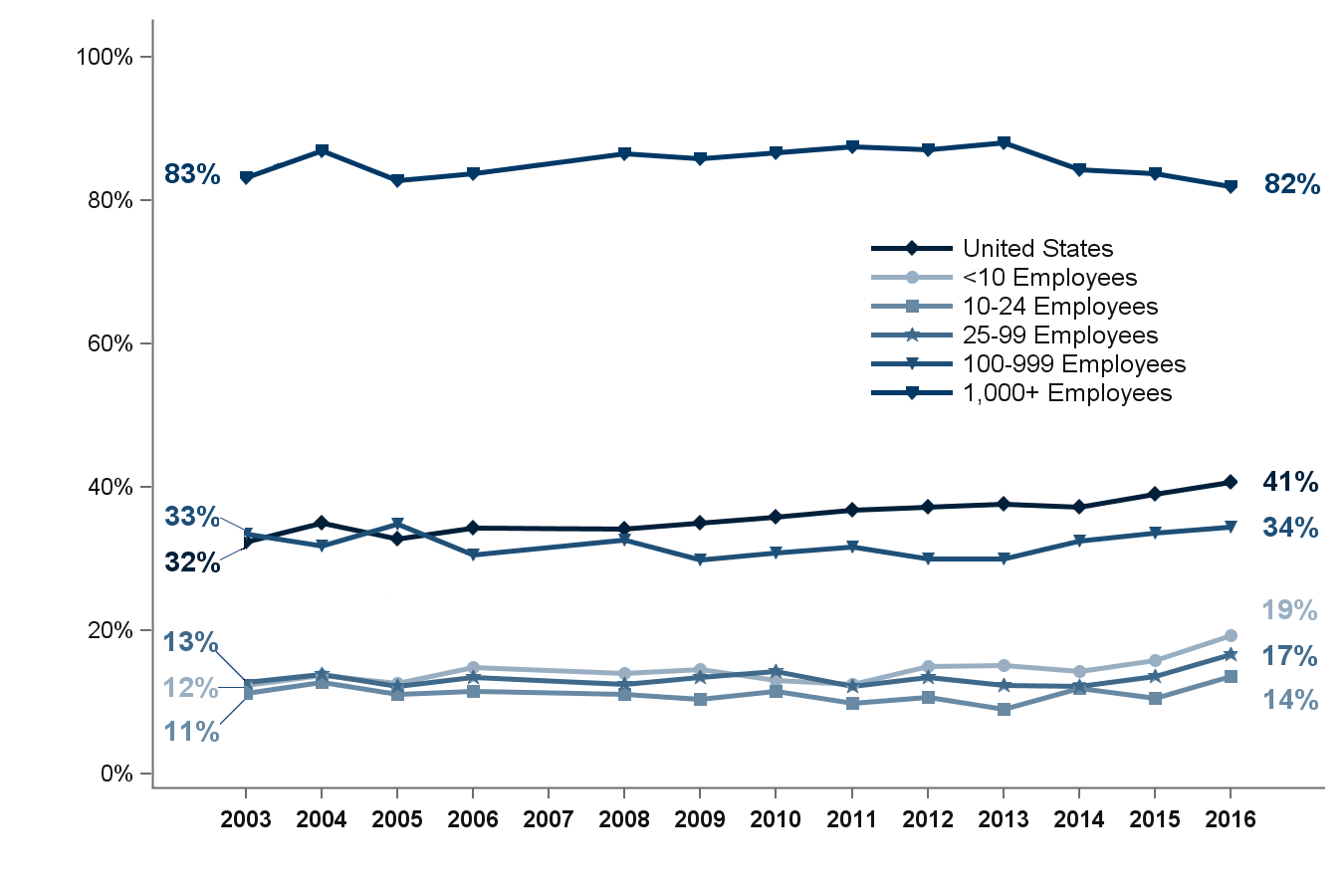 Source: Medical Expenditure Panel Survey-Insurance Component, private-sector establishments, 2003-2016.
Note: Medical Expenditure Panel Survey-Insurance Component estimates are not available for 2007.
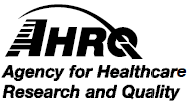 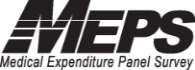 Average total premiums per enrolled employee for single, employee-plus-one, and family coverage, 2003-2016
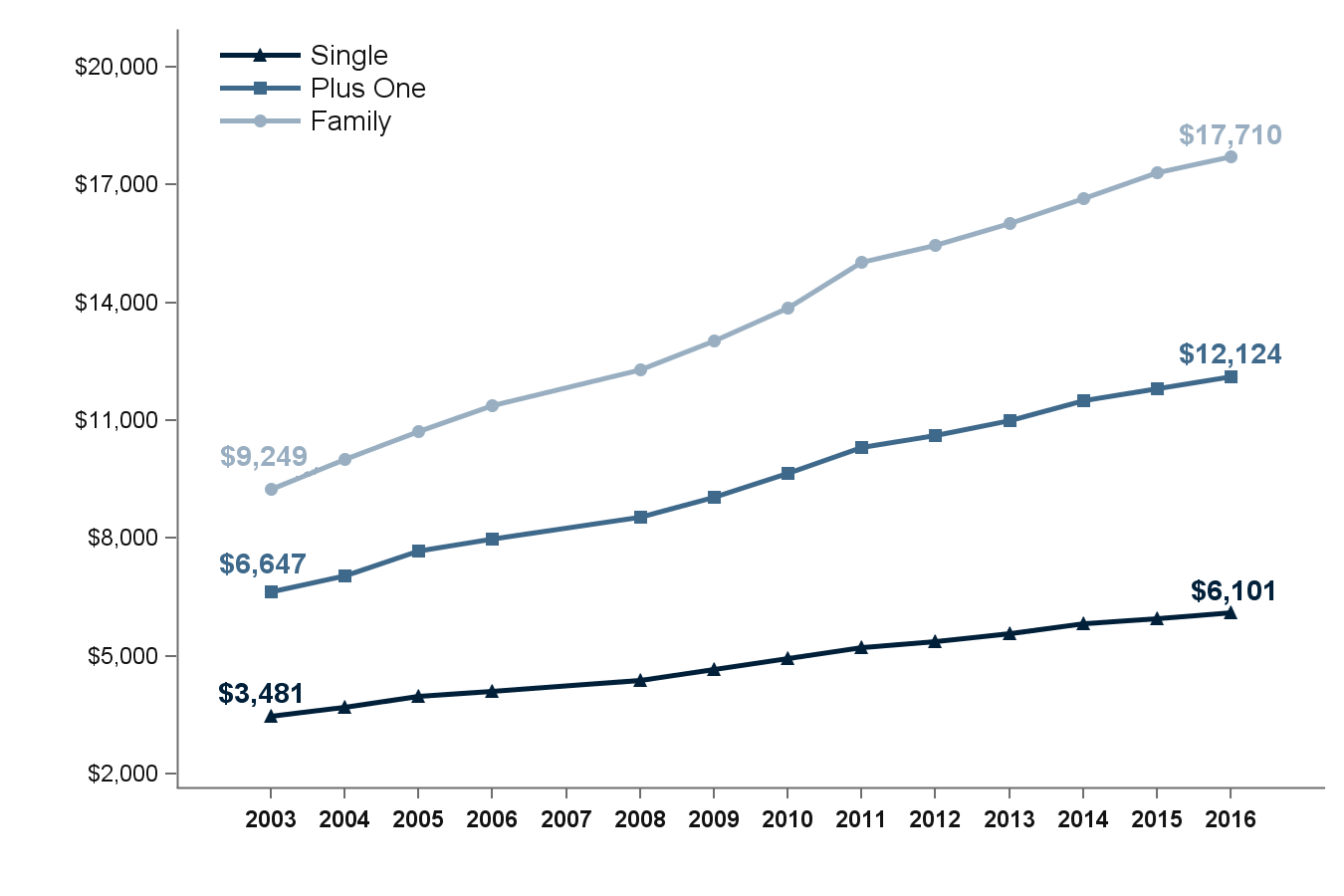 Source: Medical Expenditure Panel Survey-Insurance Component, private-sector establishments, 2003-2016.
Note: Medical Expenditure Panel Survey-Insurance Component estimates are not available for 2007.
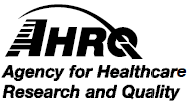 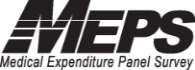 Average annual growth rates in total premiums per enrolled employee for single, employee-plus-one, and family coverage, 2003-2016
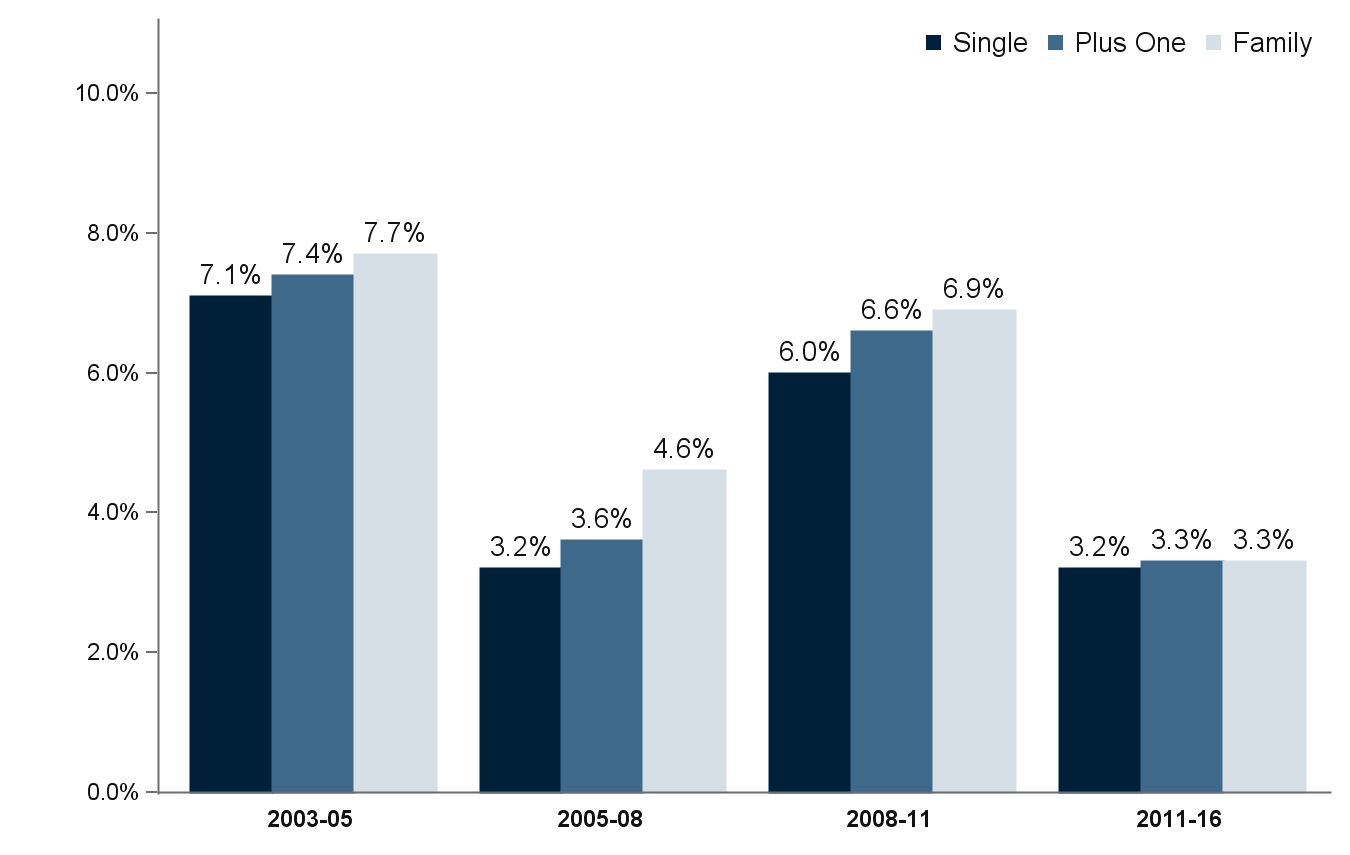 Source: Medical Expenditure Panel Survey-Insurance Component, private-sector establishments, 2003-2016.
Note: Medical Expenditure Panel Survey-Insurance Component estimates are not available for 2007.
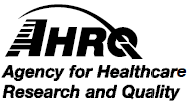 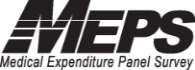 Average total single premium per enrolled employee, by firm size, 2003-2016
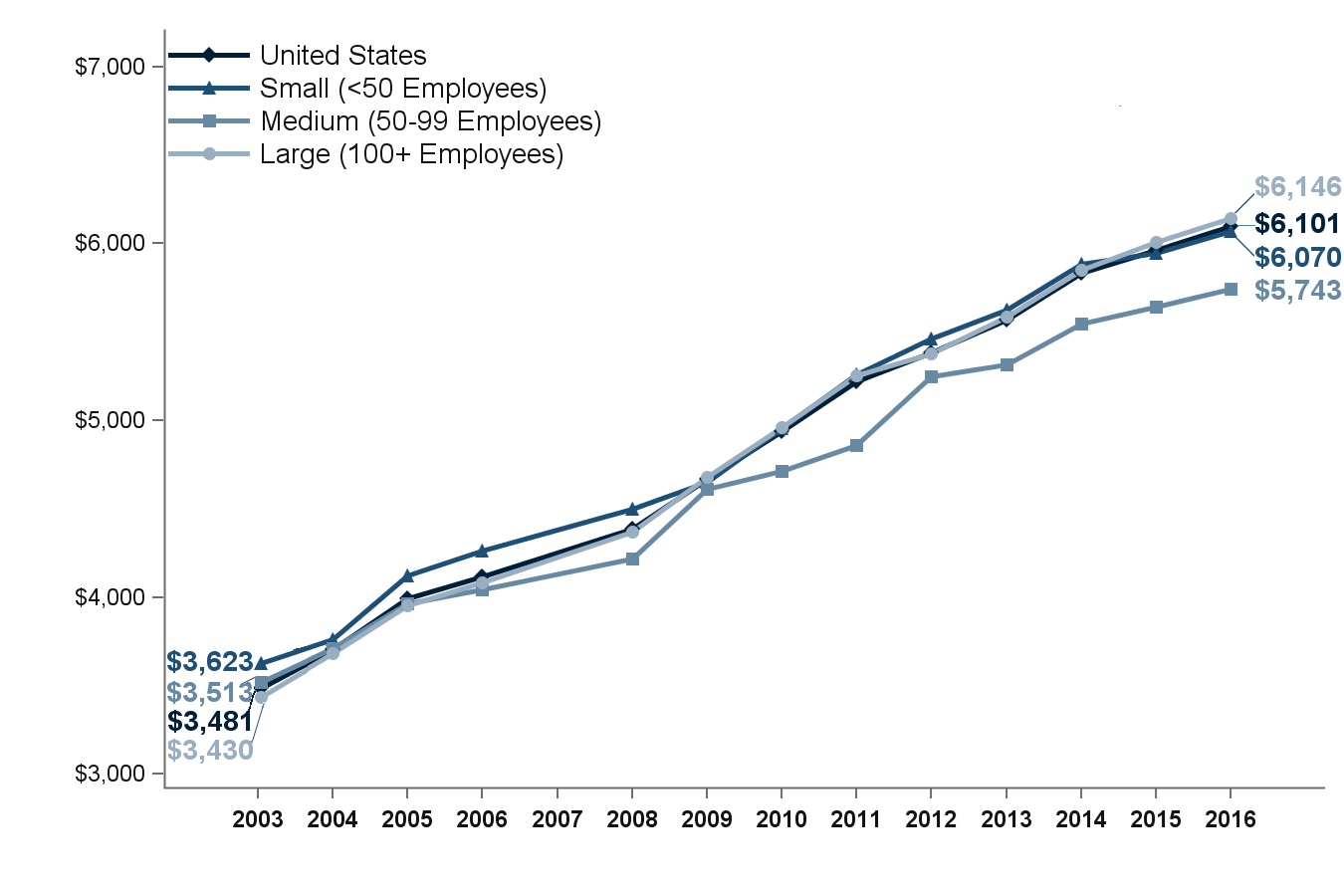 Source: Medical Expenditure Panel Survey-Insurance Component, private-sector establishments, 2003-2016.
Note: Medical Expenditure Panel Survey-Insurance Component estimates are not available for 2007.
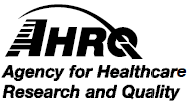 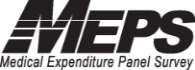 Average total employee-plus-one premium per enrolled employee, 
by firm size, 2003-2016
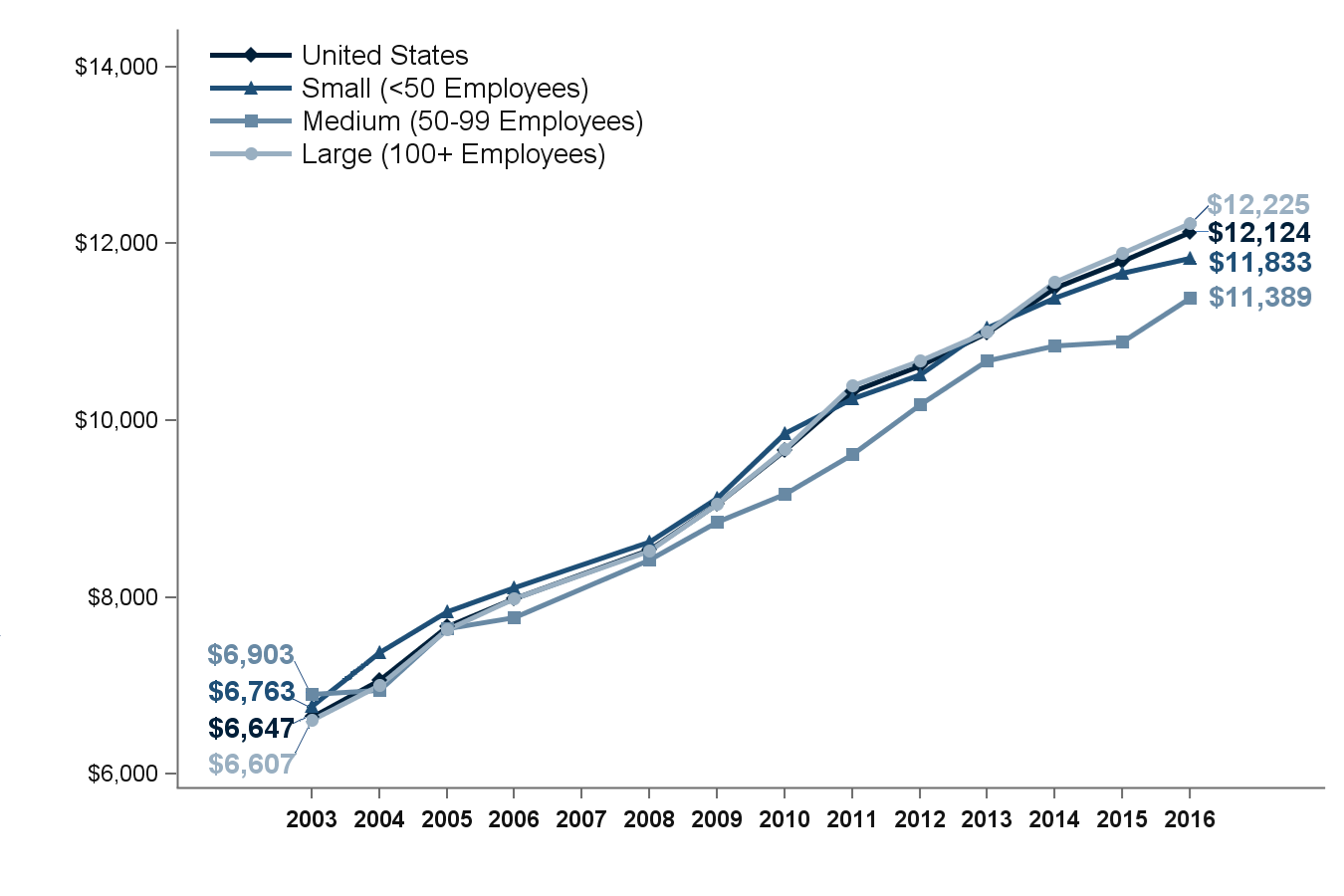 Source: Medical Expenditure Panel Survey-Insurance Component, private-sector establishments, 2003-2016.
Note: Medical Expenditure Panel Survey-Insurance Component estimates are not available for 2007.
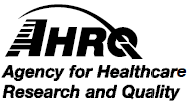 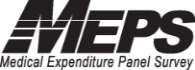 Average total family premium per enrolled employee, by firm size, 2003-2016
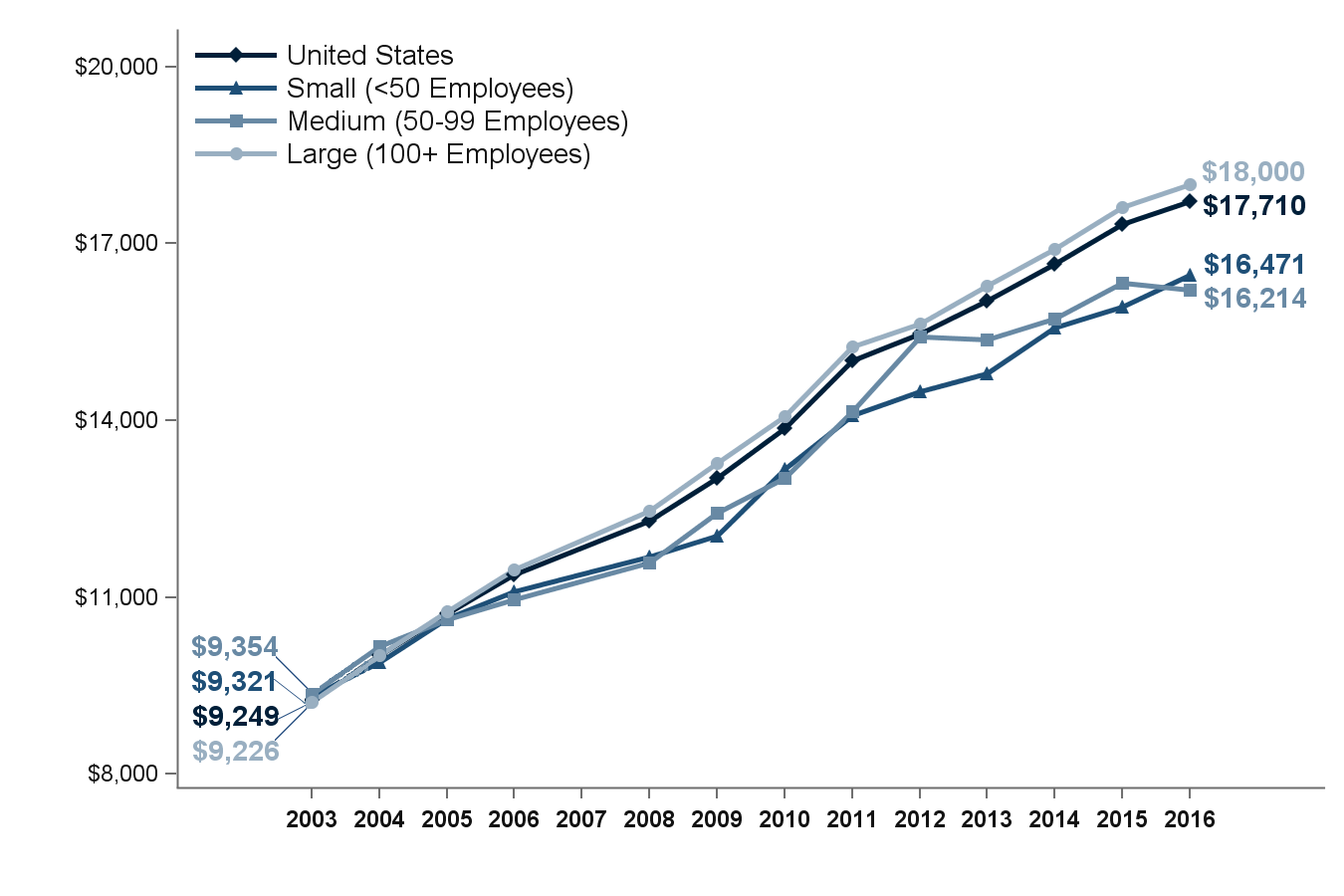 Source: Medical Expenditure Panel Survey-Insurance Component, private-sector establishments, 2003-2016.
Note: Medical Expenditure Panel Survey-Insurance Component estimates are not available for 2007.
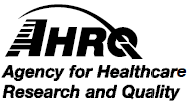 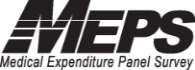 Average total single premium per enrolled employee, by state, 2016
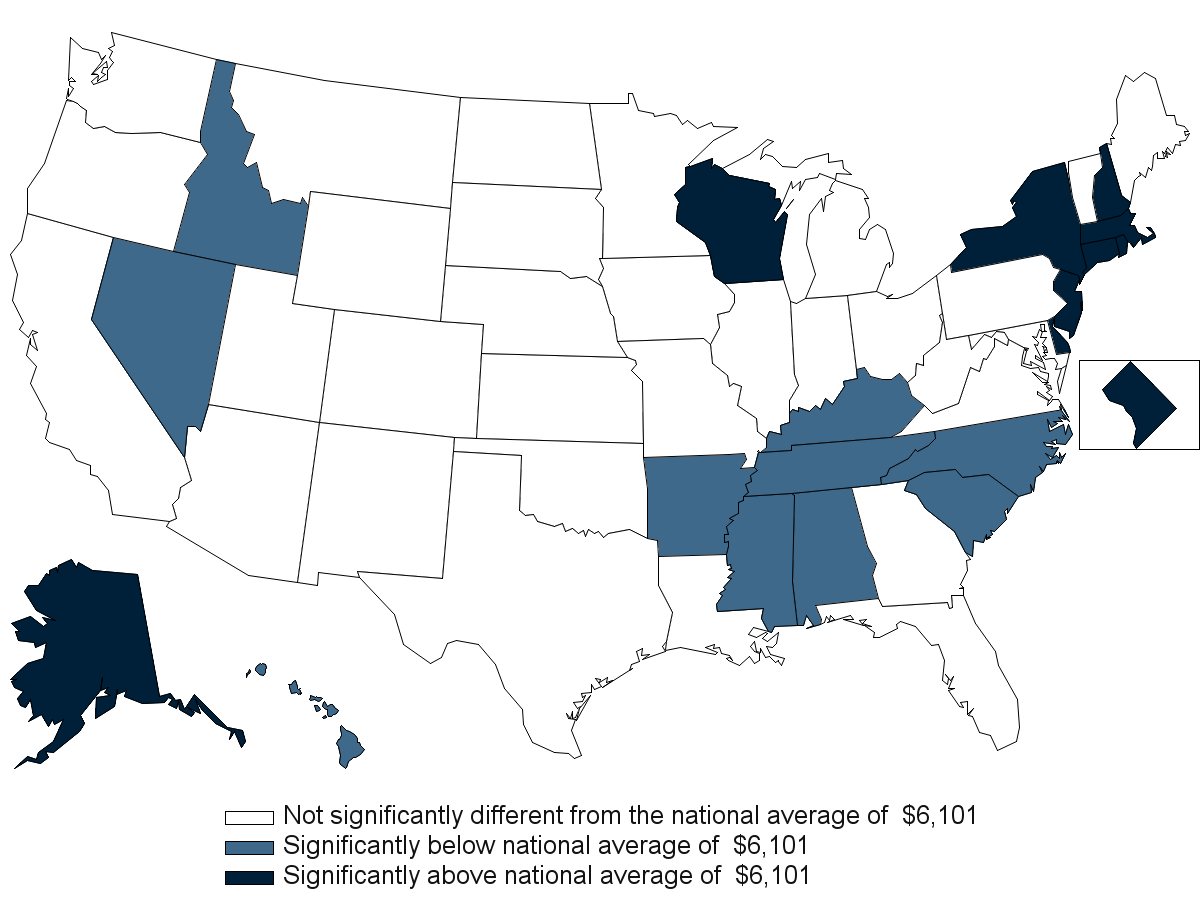 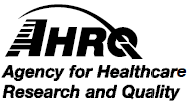 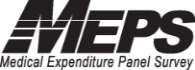 Source: Medical Expenditure Panel Survey-Insurance Component, private-sector establishments, 2016.
Average percentage of premium contributed by employees for single, employee-plus-one, and family coverage, 2003-2016
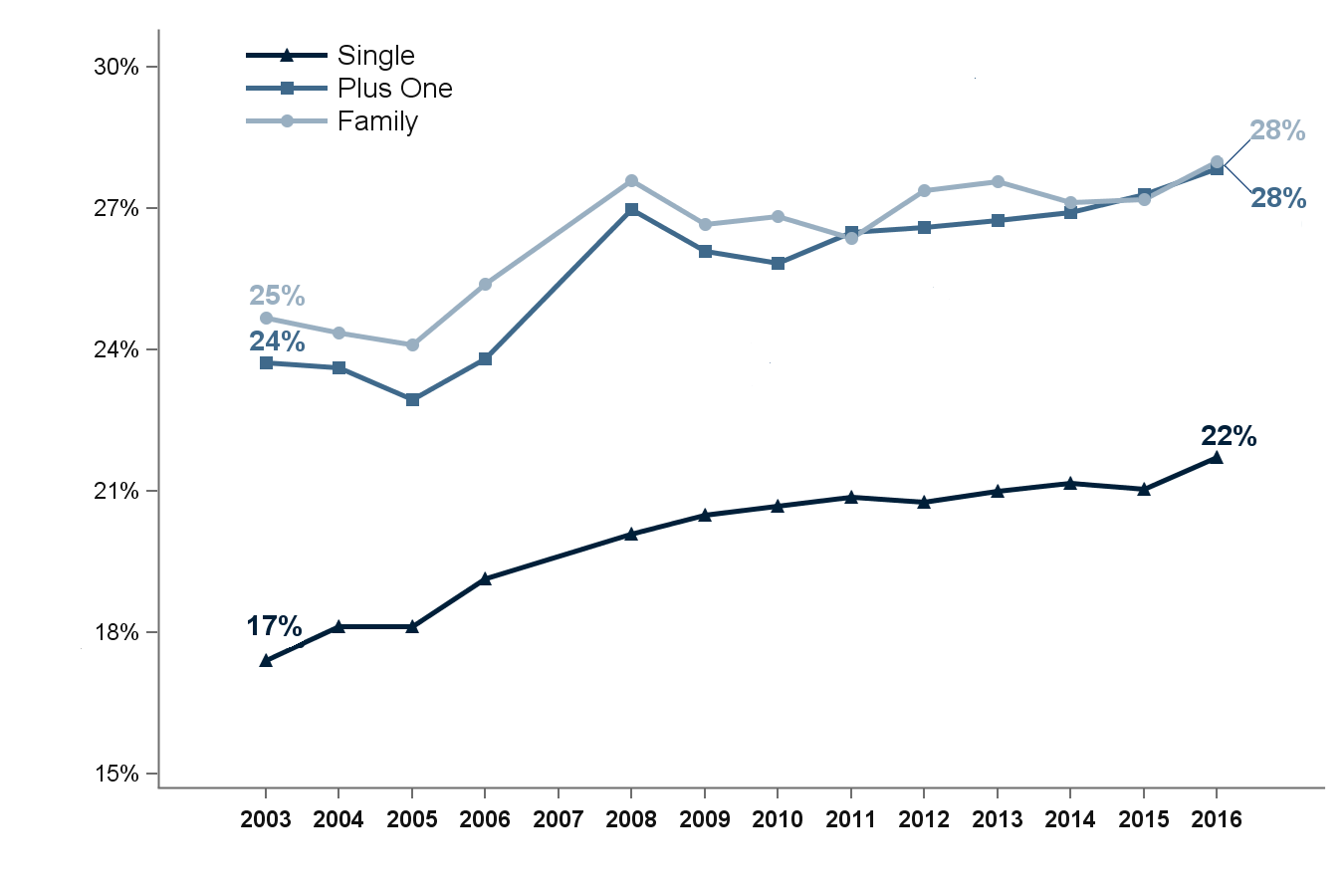 Source: Medical Expenditure Panel Survey-Insurance Component, private-sector establishments, 2003-2016.
Note: Medical Expenditure Panel Survey-Insurance Component estimates are not available for 2007.
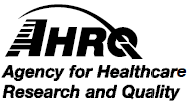 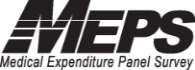 Average annual employee contribution (in dollars) for single, employee-plus-one, and family coverage, 2003-2016
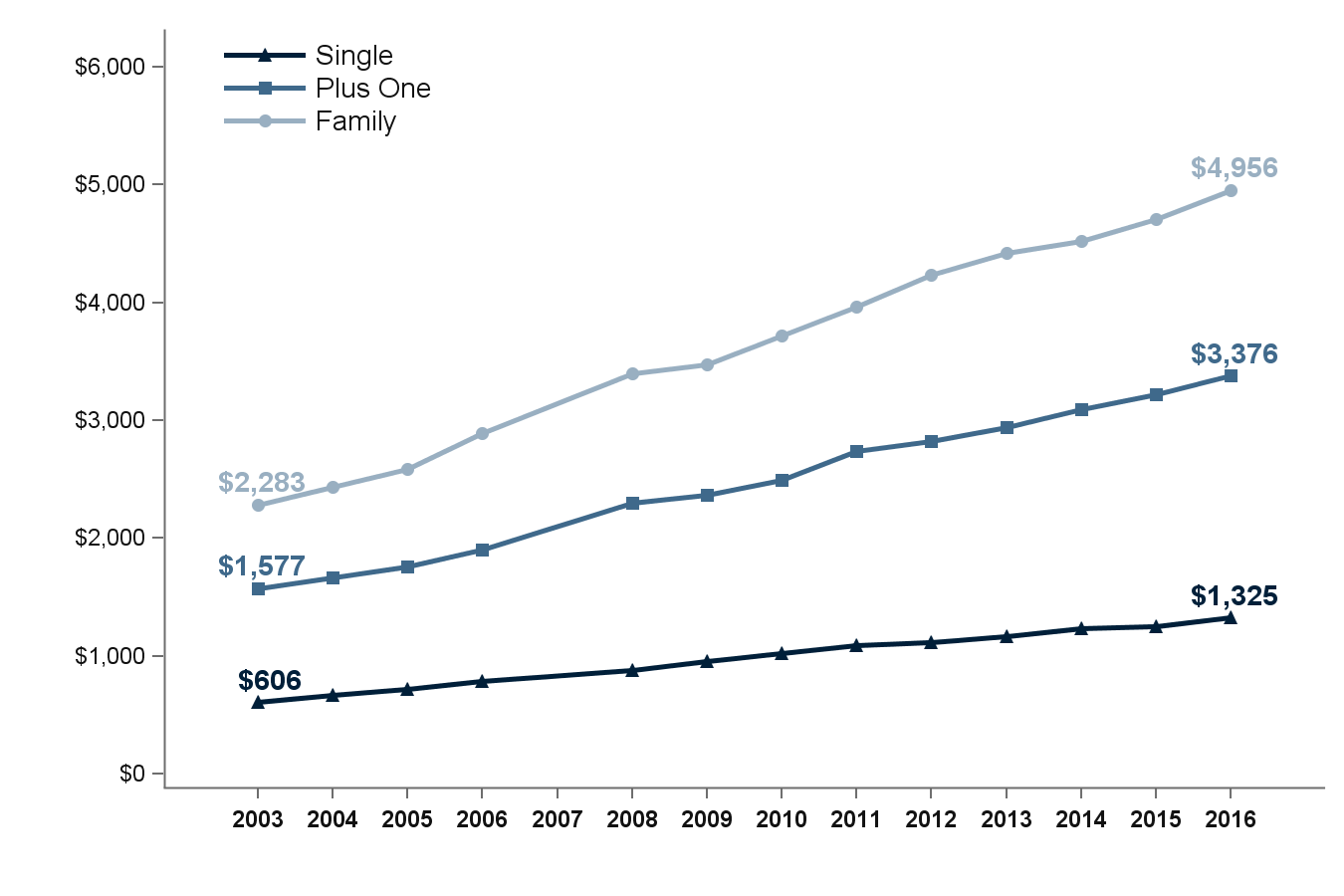 Source: Medical Expenditure Panel Survey-Insurance Component, private-sector establishments, 2003-2016.
Note: Medical Expenditure Panel Survey-Insurance Component estimates are not available for 2007.
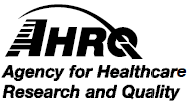 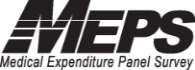 Percentage of private-sector enrolled employees in a health insurance plan with a deductible, overall and by firm size, 2003-2016
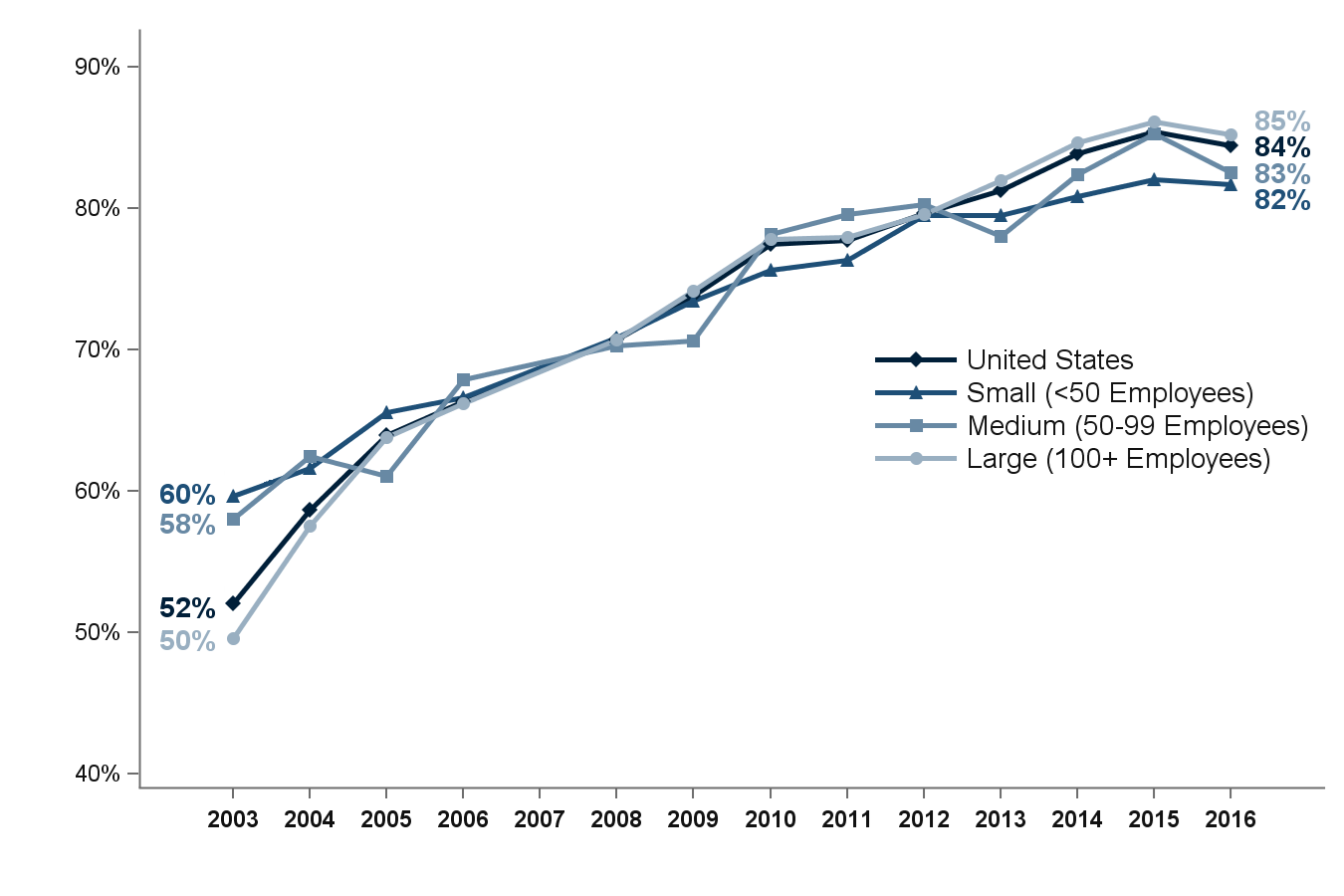 Source: Medical Expenditure Panel Survey-Insurance Component, private-sector establishments, 2003-2016.
Note: Medical Expenditure Panel Survey-Insurance Component estimates are not available for 2007.
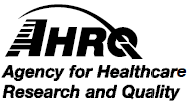 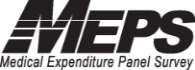 Average individual deductible (in dollars) per employee enrolled with single coverage in a health insurance plan with a deductible, overall and by firm size, 2003-2016
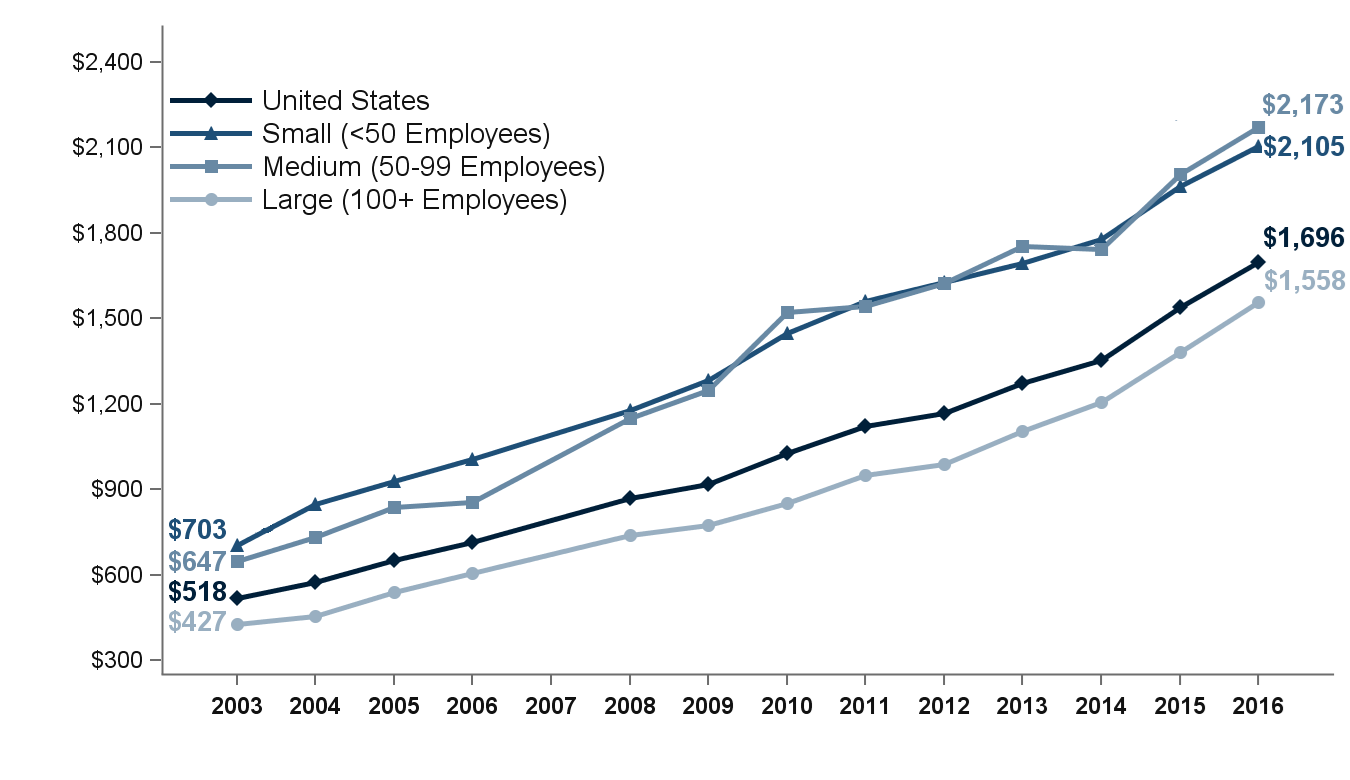 Source: Medical Expenditure Panel Survey-Insurance Component, private-sector establishments, 2003-2016.
Note: Medical Expenditure Panel Survey-Insurance Component estimates are not available for 2007. In 2015, the methodology for calibrating the upper edit bound for the individual deductible amount changed, causing the average individual deductible per 
employee enrolled with single coverage in a heath insurance plan with a deductible to increase by about 5 
percent at the national level in 2015 relative to the earlier methodology.
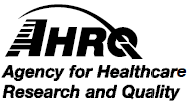 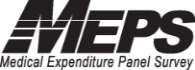